Социально-экономические       проблемы развития       телекоммуникаций
ПОНЯТИЕ ТЕЛЕКОММУНИКАЦИЙ И ИХ РОЛЬ В СОВРЕМЕННОМ МИРЕ
Представить нынешнее современное поколение без телекоммуникационных технологий просто невозможно. Эти технологии настолько "въелись" в нашу жизнь, что представить без них наше существование просто нереально. Но некоторые люди даже не замечают эти немаловажные современные технологии. Так давайте попробуем разобраться что это такое и зачем вообще нужны телекоммуникации в современном мире?
Что же понимается под термином телекоммуникация? Всё просто, под телекоммуникацией принято понимать весь комплекс технических средств, которые предназначены для передачи информации на любое расстояние. К этому комплексу технических средств можно отнести: звук, сигнал, текст, знак, письменное изображение и многие другие виды. Все эти средства передаются по кабельной, оптической, радио- и другим электромагнитным системам.
Система технических средств, с помощью которой осуществляется телекоммуникация, называется сетью телекоммуникаций. Телекоммуникационная сеть имеет одну из важных характеристик всей рассматриваемой технологии: она предоставляет возможность получения необходимой информации или данных для обеспечения деятельности каких-либо участников  телекоммуникации или же для удовлетворения личных потребностей пользователей.
Основополагающие принципы развития и интеграции телекоммуникационных сетей
поощрение частных инвестиций в отрасль;
 стимулирование динамичной конкуренции;
 определение гибких рамок регулирования;
 обеспечение открытого доступа к сети;
 международное сотрудничество;
 стимулирование взаимодействия сетей, услуг и областей их применения;
 обеспечение информационной безопасности и защиты данных;
 защита прав на интеллектуальную собственность;
 сотрудничество в области исследований и разработок;
•соблюдение и защита национального суверенитета.
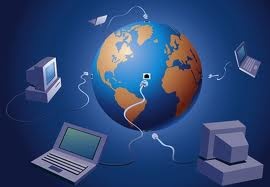 Существуют такие проблемы развития сферы телекоммуникаций
Первая проблема – операторы не всегда способны оперативно и эффективно создать бизнес-модель, адаптированную к новому формату услуги или сервиса.

Вторая проблема – неспособность оператора, действующего в условиях постоянной ценовой войны с конкурентами, достаточно быстро переориентироваться с голоса на трафик данных. Создать нового рода услуги по передаче данных, адаптировать имеющиеся услуги и извлечь дополнительную прибыль.

Следующая проблема, о которой хочется упомянуть, присуща всей экономике, независимо от отрасли. Это жёсткая организационная структура операторов и неспособность к гибкости и ускорению принятий решений и реализации. Низкая эффективность на всех уровнях. Низкий уровень компетенции производственного персонала.
Отсутствие наработанных аналитических программ, способных монетизировать неструктурированные огромные массивы информации, полученной в результате изучения клиентуры. В локальном масштабе программы, позволяющие анализировать данные, есть у каждого оператора, но о результатах мы почти ничего не знаем.
Неуверенность в готовности инвестировать в новые технологии, которые меняются достаточно часто. На смену 3G пришёл стандарт 4G. К 2020 году появится технология 5G со скоростью около 10 000 Мбит/с. И насколько быстро можно будет возвратить инвестиции в строительство новой инфраструктуры и при этом получить прибыль, сказать сложно. Во многом неуверенность основывается на следующем риске – в отрасли имеет место быть большое регулирующее государственное влияние. На уровне госрегулирования риски становятся глобальными для бизнеса.
Тенденции развития телекоммуникаций
В число основных тенденций, которые сегодня можно рассматривать как ключевые факторы, определяющие формы и содержание телекоммуникаций в будущем, входят:
•всепроникающая цифровизация;
•рост сетей мобильной связи;
•рост Интернет и связанный с этим процесс перехода от сетей с коммутацией каналов к сетям с коммутацией пакетов, не ориентированным на соединения;
•конвергенция сетей, процессов и услуг.
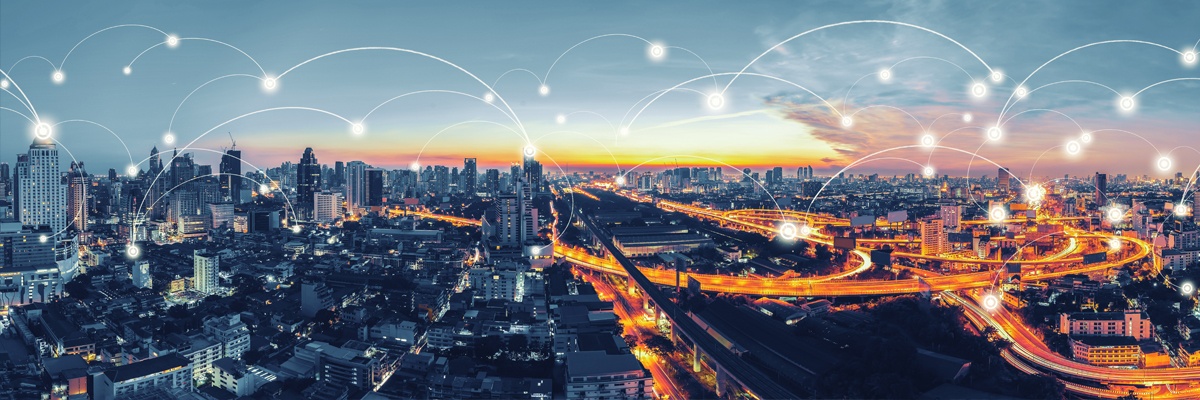 Основные направления развития телекоммуникаций
Развитие телекоммуникаций идет в трех основных направлениях: промышленном, технологическом и прикладном.
Промышленное направление связано с тем, что крупные телекоммуникационные компании непосредственно предлагают свои услуги по обеспечению удаленного телефонного сервиса, коммуникационных спутников и другого спектра услуг связи, Более мелкие компании предлагают сотовое радио и электронную почту.
Технологическое направление связано с научной разработкой новых технологий, которые затем быстро внедряются уже в рамках промышленного направления, т.е. производителями ТК-услуг. Ранее связь всегда базировалась на аналоговой волновой системе передачи голоса. Сейчас системы передачи информации превращаются в системы цифровой передачи (не волн, а отдельных импульсов, - 0 и 1). Это ускоряет передачу, обеспечивает экономию и снижение ошибок. Цифровая технология позволила в одном цикле связи передавать числовые данные, голос, изображения, и текст. Другой технологической тенденцией является переход от связи на медных проводах (коаксиальный кабель) и от наземных систем микроволновой передачи на оптоволоконные линии и спутниковые каналы связи. Оптоволоконная передача импульсов генерированного лазером света сокращает размеры оборудования, облегчает его установку, ускоряет поток данных и защищает от электрических помех. Для высокоскоростной пересылки большого объема данных на большие расстояния может применяться спутниковая передача, однако она удорожает связь. и поэтому приемлема для крупных организаций.
Прикладные направления применения ТК создают новые возможности для бизнеса, в связи с чем растет количество продавцов (провайдеров) телекоммуникационных услуг. Эти услуги являются составной частью многих современных проектов информационных систем. ТК играют важную роль в поддержке текущих операций (при регистрация вкладов, совершении сделок), в управлении, в стратегических целях крупных и мелких компаний. ТК стали неотъемлемой частью корпоративных информационных систем.
телекоммуникационная политика
Телекоммуникационная политика должна преследовать те же основные цели, что и любые другие направления правительственной политики: экономический рост, развитие конкуренции, социальная стабильность. Поэтому цели телекоммуникационной политики могут быть в каждой отдельной стране разными, в зависимости от уровня развития в ней отрасли связи, а также социальной и законодательной среды. Но существует ряд универсальных требований, не зависящих от особенностей конкретных стран. Государственное вмешательство в сферу телекоммуникаций должно соответствовать следующим категориям целей:
Развитие телекоммуникационной инфраструктуры
Повышение эффективности телекоммуникационного сектора
Обеспечение высокого качества услуг
Защита общественных интересов
Защита верховенства права и принципа эффективного управления
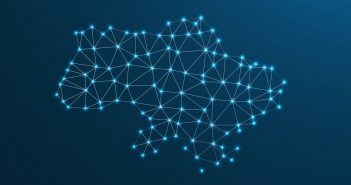 Социально-экономическая эффективность телекоммуникационной сферы в Украине
Сейчас особое значение приобретает отрасль связи, оказывая огромное влияние на социально - экономическое развитие общества, переходит от индустриальной к информационной фазы своего развития. Информация все больше становится полноправным участником производственных процессов и решающим фактором научно - технического и социального прогресса.
Развитие социально - экономических систем привело к тому, что человек получил возможности формирования в новом социуме. Она становится социально - активным, общественным субъектом - лицом со своим психологическим складом, дееспособностью и ролью в обществе. В этих условиях важное место в жизни человека, в его социальной деятельности занимает связь. Он (связь) не только перестает быть отраслью экономики страны в системе общественного разделения труда, организационных и экономических отношений, но и является непосредственно включенным в органику человека. "Человек как личность сама создает и строит свои отношения, участвует в социальном общении, управляет процессами. Связь создает и материальные условия этого управления. С помощью средств связи человек осуществляет коммуникацию как в сфере производства, так и в социальных отношениях. При этом природа связи проявляется прежде всего в характере его услуг, то есть его предмета. Именно через предмет преодолевается пространство. Связь объединяет людей для общения ... ", которое является одной из наиболее важных потребностей человека.
Сфера телекоммуникаций особое играет роль в обеспечении управления экономики Украины. Создана такая информационная система, которая позволяет обеспечить функциональное, организационное, экономическое и социальное согласования и достижения целей управления телекоммуникаций.
Вывод
Сфера телекоммуникаций  играет особую роль в обеспечении управления экономики Украины. Создана такая информационная система, которая позволяет обеспечить функциональное, организационное, экономическое и социальное согласования и достижения целей управления телекоммуникаций.
Телекоммуникации играют важную инфраструктурную роль в обществе, обеспечивая оперативный обмен и распространение информации в процессах социальной и экономической деятельности общества. Телекоммуникации выполнят роль коммуникационной основы при построении информационного общества в Украине. Развитие телекоммуникаций должно происходить опережающими темпами по сравнению с развитием экономики, с тем, чтобы не ограничивать экономическое и социальное развитие общества.
Эти общие закономерности должны стать определяющими для развития телекоммуникаций Украины на ближайшую и более отдаленную перспективу. Телекоммуникации должны сыграть роль катализатора в ускоренном развитии экономики и социальной сферы Украины, поскольку основной эффект деятельности телекоммуникаций проявляется не в виде доходов, прибыли и отчислений в госбюджет, а в виде слаженного и оптимизированного функционирования экономики и социальной сферы страны, а также в виде улучшения условий жизни граждан.
Спасибо за внимание!
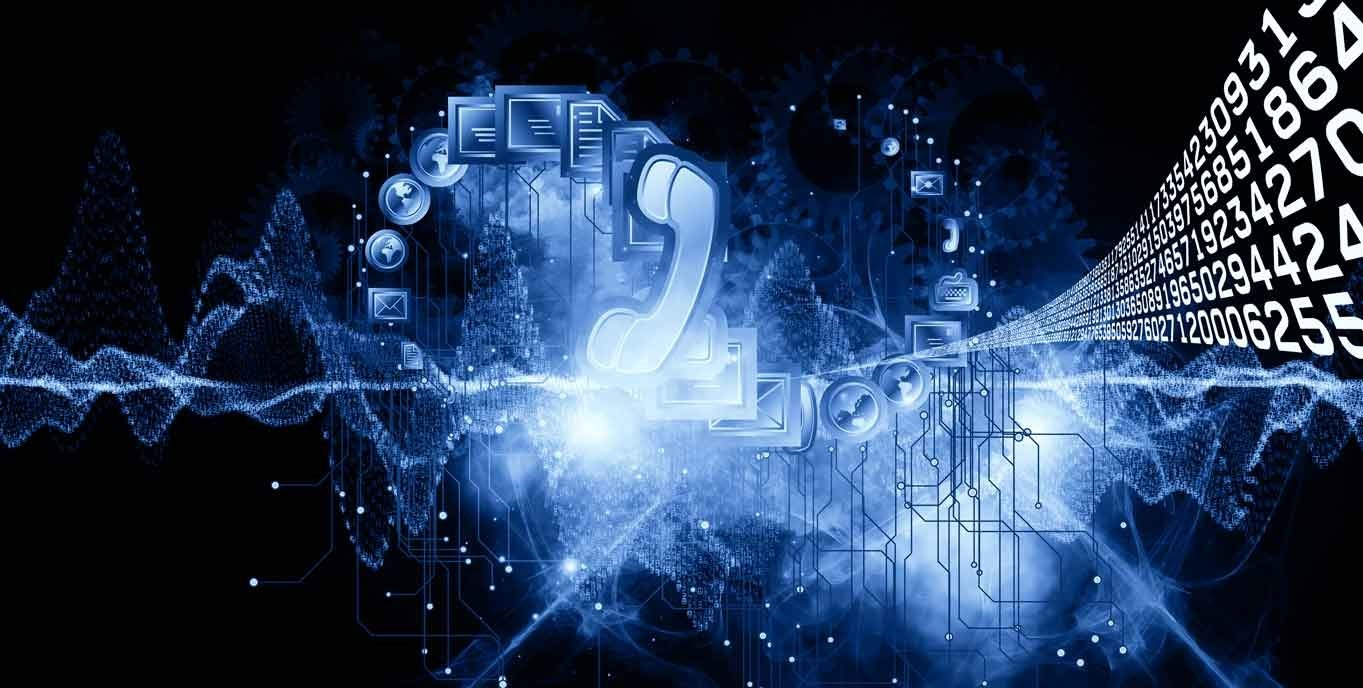